Murach's PHP and MySQL, C11
© 2010, Mike Murach & Associates, Inc.
Slide 1
Murach's PHP and MySQL, C11
© 2010, Mike Murach & Associates, Inc.
Slide 2
Murach's PHP and MySQL, C11
© 2010, Mike Murach & Associates, Inc.
Slide 3
Murach's PHP and MySQL, C11
© 2010, Mike Murach & Associates, Inc.
Slide 4
ajkExample: Ch11/createArrays.php
Murach's PHP and MySQL, C11
© 2010, Mike Murach & Associates, Inc.
Slide 5
Murach's PHP and MySQL, C11
© 2010, Mike Murach & Associates, Inc.
Slide 6
ajkExamples: Ch11/workWithArrays.php
Murach's PHP and MySQL, C11
© 2010, Mike Murach & Associates, Inc.
Slide 7
Murach's PHP and MySQL, C11
© 2010, Mike Murach & Associates, Inc.
Slide 8
Murach's PHP and MySQL, C11
© 2010, Mike Murach & Associates, Inc.
Slide 9
Murach's PHP and MySQL, C11
© 2010, Mike Murach & Associates, Inc.
Slide 10
ajkExamples: 
Ch11/gaps1.php (with error)
Ch11/gaps2.php (with check)
Murach's PHP and MySQL, C11
© 2010, Mike Murach & Associates, Inc.
Slide 11
Murach's PHP and MySQL, C11
© 2010, Mike Murach & Associates, Inc.
Slide 12
Resume 9/30
Murach's PHP and MySQL, C11
© 2010, Mike Murach & Associates, Inc.
Slide 13
Murach's PHP and MySQL, C11
© 2010, Mike Murach & Associates, Inc.
Slide 14
Murach's PHP and MySQL, C11
© 2010, Mike Murach & Associates, Inc.
Slide 15
Murach's PHP and MySQL, C11
© 2010, Mike Murach & Associates, Inc.
Slide 16
ajkExamples: Ch11/associative.php
Note: the warning for the 2nd fix boss
Note: the associative element and numeric elements are mixed in the var_dump
Uncomment bad boss and show effects
Murach's PHP and MySQL, C11
© 2010, Mike Murach & Associates, Inc.
Slide 17
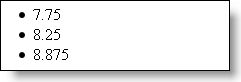 ajkExamples: Ch11/forEach.php
Murach's PHP and MySQL, C11
© 2010, Mike Murach & Associates, Inc.
Slide 18
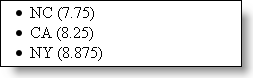 Murach's PHP and MySQL, C11
© 2010, Mike Murach & Associates, Inc.
Slide 19
Note: the foreach loop eliminates the gap problem we had earlier
Murach's PHP and MySQL, C11
© 2010, Mike Murach & Associates, Inc.
Slide 20
range:
	The 1st and 2nd parm specifies start and stop 
	The optional 3rd parm specifies the interval
Murach's PHP and MySQL, C11
© 2010, Mike Murach & Associates, Inc.
Slide 21
ajkExamples: Ch11/splice.php
Murach's PHP and MySQL, C11
© 2010, Mike Murach & Associates, Inc.
Slide 22
Murach's PHP and MySQL, C11
© 2010, Mike Murach & Associates, Inc.
Slide 23
Murach's PHP and MySQL, C11
© 2010, Mike Murach & Associates, Inc.
Slide 24
Murach's PHP and MySQL, C11
© 2010, Mike Murach & Associates, Inc.
Slide 25
Note: optional 3rd parm on the 4th line is a boolean $strict:
	true: data types must match
Murach's PHP and MySQL, C11
© 2010, Mike Murach & Associates, Inc.
Slide 26
Murach's PHP and MySQL, C11
© 2010, Mike Murach & Associates, Inc.
Slide 27
ajkExamples: Ch11/sortArray.php
Note: the sort reindexes the array
Note: what happened to the associative element in the array?
Murach's PHP and MySQL, C11
© 2010, Mike Murach & Associates, Inc.
Slide 28
In the second set, the true parm (2nd parm) retains the original keys,otherwise the array is reindexed
Murach's PHP and MySQL, C11
© 2010, Mike Murach & Associates, Inc.
Slide 29
ajkExamples: Ch11/shuffle.php
New and improved!
Murach's PHP and MySQL, C11
© 2010, Mike Murach & Associates, Inc.
Slide 30
Murach's PHP and MySQL, C11
© 2010, Mike Murach & Associates, Inc.
Slide 31
Murach's PHP and MySQL, C11
© 2010, Mike Murach & Associates, Inc.
Slide 32
Murach's PHP and MySQL, C11
© 2010, Mike Murach & Associates, Inc.
Slide 33
Murach's PHP and MySQL, C11
© 2010, Mike Murach & Associates, Inc.
Slide 34
Murach's PHP and MySQL, C11
© 2010, Mike Murach & Associates, Inc.
Slide 35
Murach's PHP and MySQL, C11
© 2010, Mike Murach & Associates, Inc.
Slide 36
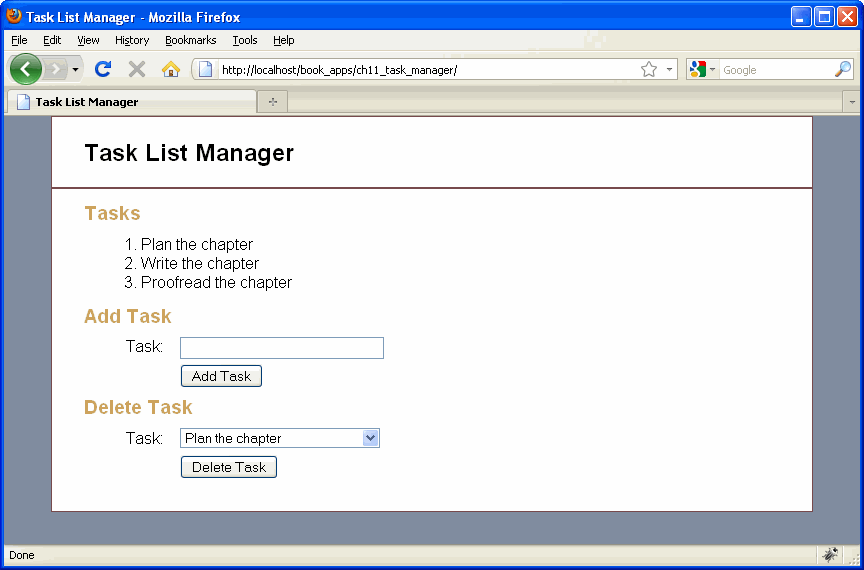 Show ch11_task_manager in book_apps
M/urach's PHP and MySQL, C11
© 2010, Mike Murach & Associates, Inc.
Slide 37
Murach's PHP and MySQL, C11
© 2010, Mike Murach & Associates, Inc.
Slide 38
Murach's PHP and MySQL, C11
© 2010, Mike Murach & Associates, Inc.
Slide 39
Murach's PHP and MySQL, C11
© 2010, Mike Murach & Associates, Inc.
Slide 40
Murach's PHP and MySQL, C11
© 2010, Mike Murach & Associates, Inc.
Slide 41
Murach's PHP and MySQL, C11
© 2010, Mike Murach & Associates, Inc.
Slide 42
Murach's PHP and MySQL, C11
© 2010, Mike Murach & Associates, Inc.
Slide 43
Murach's PHP and MySQL, C11
© 2010, Mike Murach & Associates, Inc.
Slide 44